UGR-A Workshop
October 24, 2016
Noreen Killian
 Contracting Officer, Group Rations
Supporting Mission Success…24/7
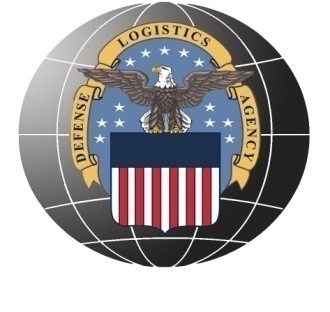 Agenda
Contracting

CONUS/OCONUS Usage

Quality Assurance Audits

New Source Submittals
2
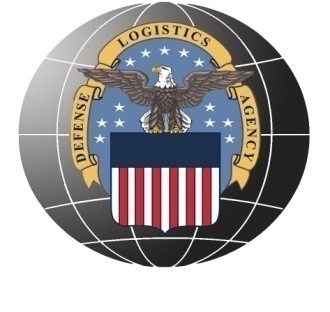 Unitized Group Ration A Contracting
Yearly estimates per installation

Contract with assemblers


7 breakfast menus
14 lunch/dinner menus
7 short order lunch/dinner menus

Build to order

Customer Direct/Direct Vendor Delivery
3
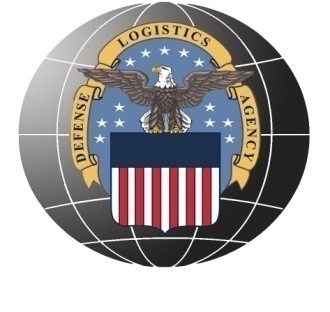 Unitized Group Ration A CONUS/OCONUS Usage
CONUS

Approximately 50 installations on contract

OCONUS

Non-customers
4
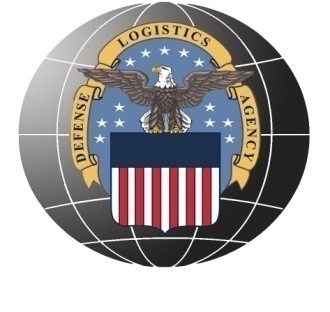 Unitized Group Ration A QUALITY ASSURANCE AUDITS
Product Quality Audit
Biannual 
December – new items
May/June – follow-up
Items to be audited
Senior Product Auditors (SPAs)
Final report completed by DLA Troop Support
Attendees
Government
Assemblers
Suppliers
5
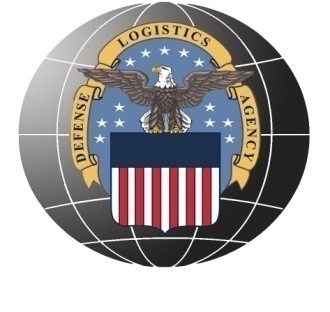 Unitized Group Ration A NEW SOURCE SUBMITTAL
Assembler contacts DLA Troop Support Contracting Officer

“New Source” Letter/Introduction Form

Acceptable panel results

Contracting Officer decision

Coordination with JCCoE

Assembler notification
6
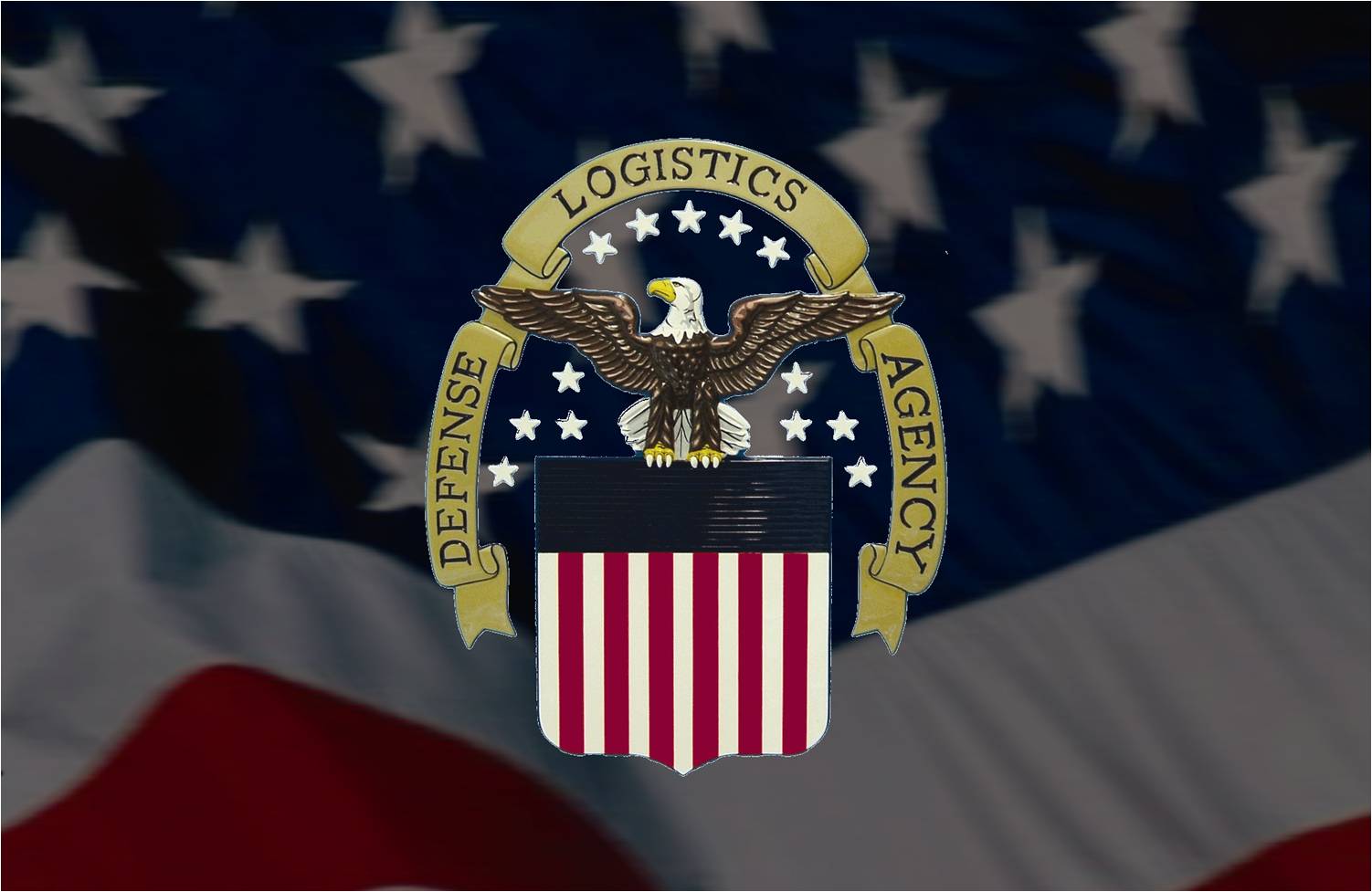 7